Enjeux des principes FAIR
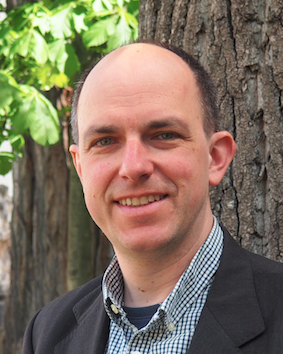 Volker BECKMANN 
IN2P3 Directeur Adjoint Scientifique (DAS) Calcul & Données
IN2P3
Outline
Réflexion FAIR

La pyramide d’Open Science

Open Science, Open Data, Open Access, Open Infrastructure

FAIR data: points clés
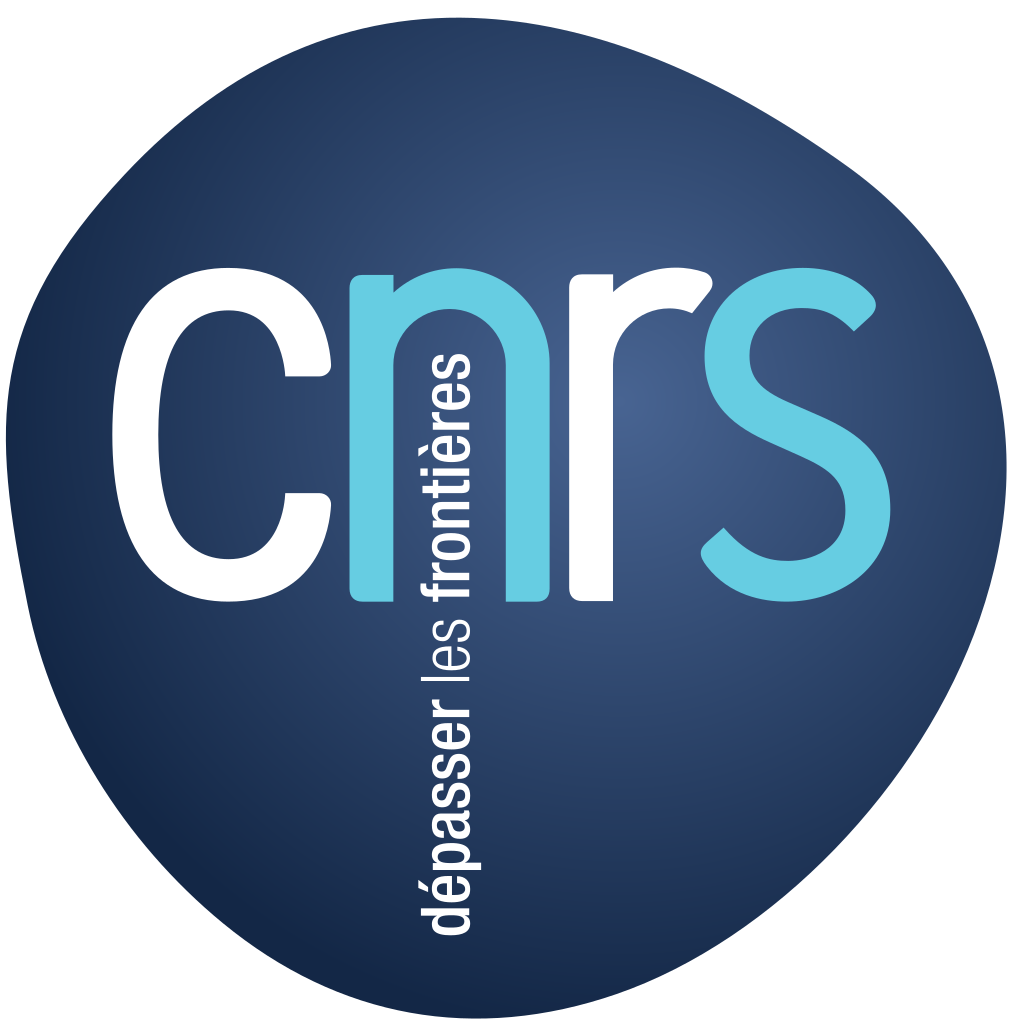 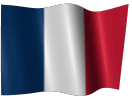 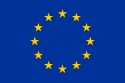 26/11/18
IN2P3
1
Pyramide Open Science
Open Science
26/11/18
IN2P3
2
Pyramide Open Science
Open Science
Accès pour tous les chercheurs 
au données scientifique, expertise,
 et documentations. 

Avec la possibilité de réutilisation des données dans une nouveau contexte avec les moyens de calcul optimisés à la problématique spécifique.
26/11/18
IN2P3
3
Pyramide Open Science
Open Science
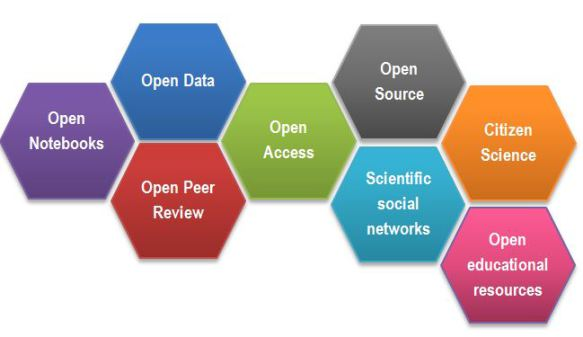 Accès pour tous les chercheurs 
au données scientifique, expertise,
 et documentations. 

Avec la possibilité de réutilisation des données dans une nouvelle contexte avec les moyens calcul optimiser a la problématique spécifique.
26/11/18
IN2P3
4
Pyramide Open Science
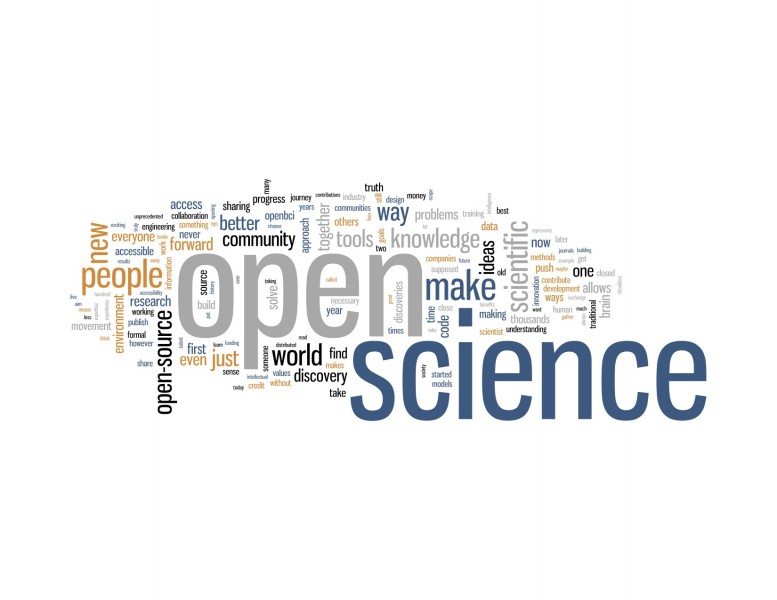 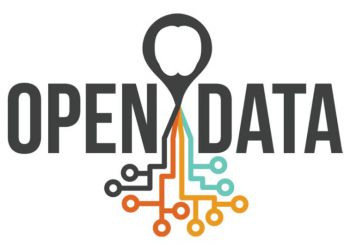 Open Science
=
Open Data +

Open Access +

Open Infrastructures
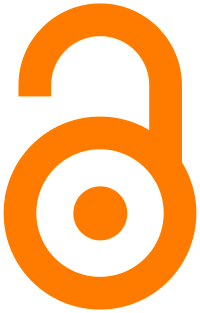 26/11/18
IN2P3
5
Open Science
Plan national pour la science ouverte (July 2018)
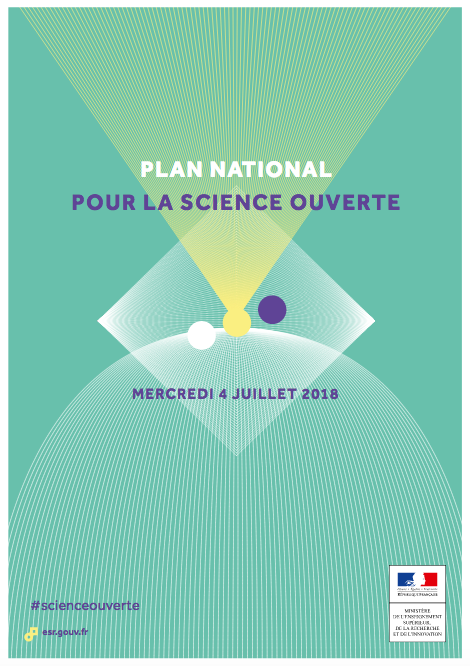 « La science est un bien commun que nous devons partager le plus largement possible. Le rôle des pouvoirs publics est de rétablir la fonction initiale de la science, comme facteur d’enrichissement collectif. » 

Frédérique Vidal, ministre de l’Enseignement supérieur, de la Recherche et de l’Innovation (MESRI).
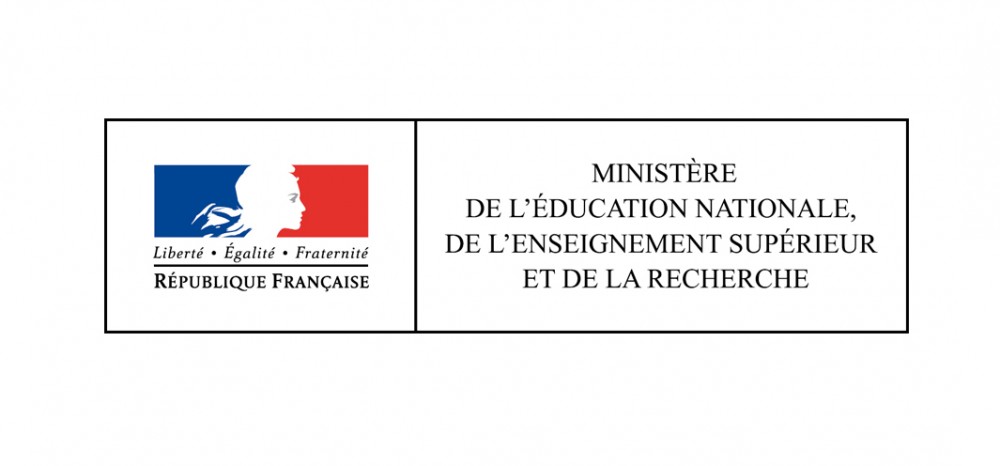 26/11/18
IN2P3
6
Open Science
Plan national pour la science ouverte (July 2018)
Par exemple: 

Rendre obligatoire la diffusion ouverte des données de recherche issues de programmes financés par appels à projets sur fonds publics.
Créer la fonction d’administrateur des données et le réseau associé au sein des établissements.
Contribuer activement à la structuration européenne au sein du European Open Science Cloud et par la participation à GO FAIR.
Généraliser la mise en place de plans de gestion des données dans les appels à projets de recherche
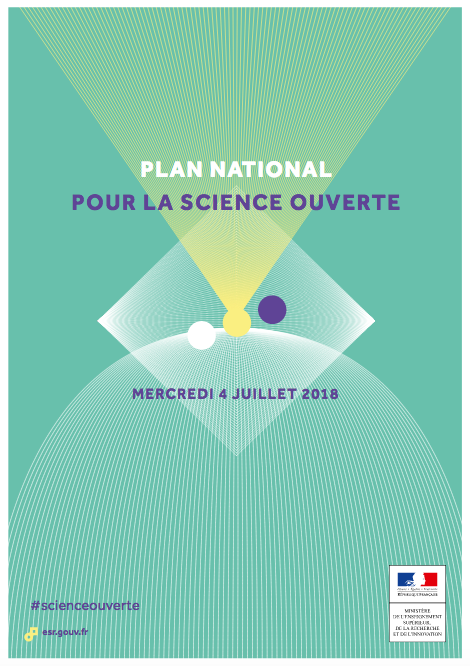 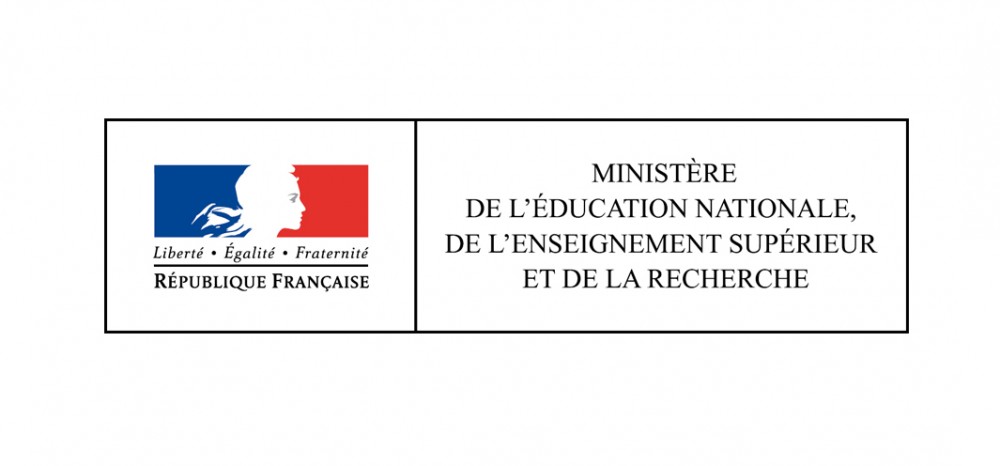 26/11/18
IN2P3
7
Open Data
Open Data est un sujet d'actualité:

https://www.google.com/publicdata
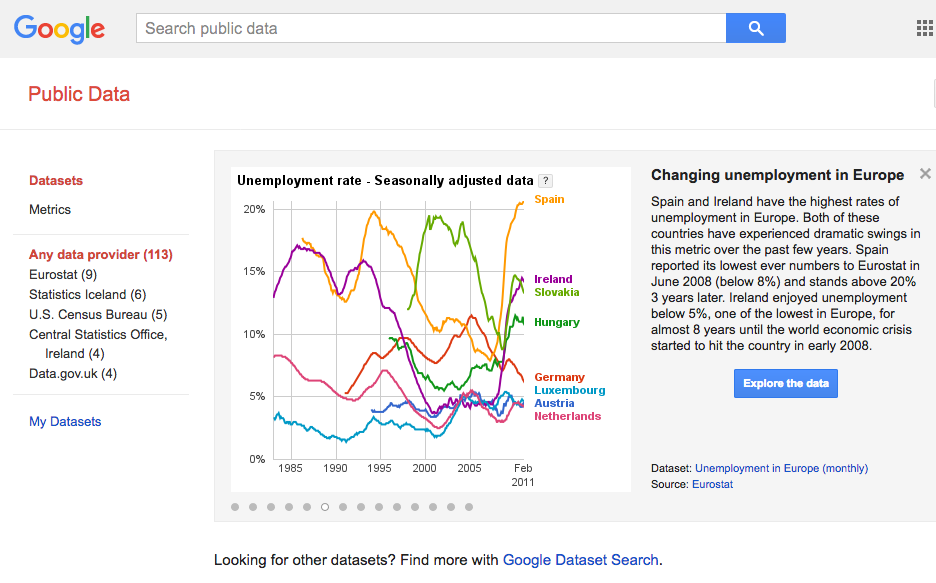 26/11/18
IN2P3
8
Open Data = FAIR Data
Open Data:
FAIR Data (Findable, Accessible, Interoperable, Reusable)
connaissance des données que les chercheurs, expérimentes, institutions créent: 
Data Management Plan (DMP)
Findable: métadonnées, digital object identfier, identification de l'auteur unique (ORCID)
Accessible: portails de données, les données sont publiques (après un certain temps), les données peuvent être transférées (réseau!) / utilisées 
Interoperable: métadonnées, interfaces, DMP
Reusable: logiciels (Software Management Plan, SMP), expertise, documentation et publications

Le DMP et le SMP aident le créateur de données à réfléchir à tous ces points avant de prendre des données - et avant qu'il ne soit trop tard ...
26/11/18
IN2P3
9
FAIR Data: Points clés
métadonnées lisibles par machine

Trusted repositories

Incentives et motivations
26/11/18
IN2P3
10
FAIR Data: Points clés
métadonnées lisibles par machine
expérimentes, créateurs des données, institutions des archivages

Trusted repositories: communautés scientifiques, soutenues par des agences de financement

Incentives et motivations pour:  doctorants, jeunes chercheurs, collaborations, communautés, directions instituts scientifiques
26/11/18
IN2P3
11
Conclusion
Open Science, Open Data, Open Access: étroitement liés
Open Data = FAIR data
DMP, Meta Données, DOI, interfaces, ...
Points clés:
Machine readable meta data
Trusted repositories
Incentives

Besoin de travailler ensemble: chercheurs, ingénieurs, archivistes, direction, ministère 
IN2P3, France, Europe: initiatives pour soutenir Open Science
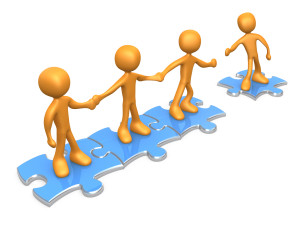 26/11/18
IN2P3
12
Merci de votre  attention !
IN2P3
Activités clés: IN2P3
demander un DMP aux projets qui veulent utiliser CC-IN2P3
faire des identificateurs d'objet numérique (DOI) standard 
pousser les chercheurs à avoir des identifiants uniques à travers ORCID
rendre SMP obligatoire? Etude au niveau IN2P3: PRESOFT (http://www.france-grilles.fr/presoft/  ) 
Software Heritage (INRIA): archivage logiciels
CNRS est membre de SCOAP3
nous participons activement aux initiatives françaises et européennes Open Science (voir suivantes)
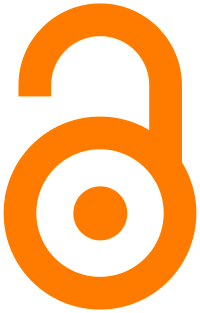 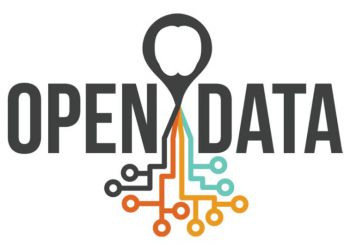 26/11/18
IN2P3
14
Activités clés: France
GoFair France
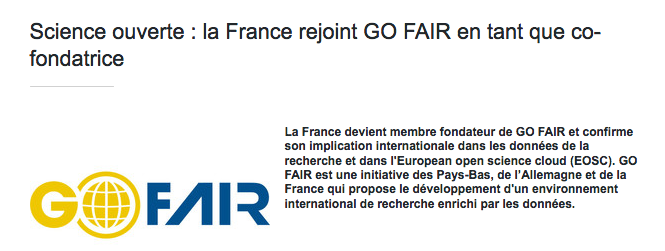 26/11/18
IN2P3
15
Activités clés: France
GoFair France
analyser ce qui est nécessaire: « comité besoin en calcul »
Restructurer l’infrastructure: labélisation data centre national / régional  
CNRS: Groupe de travail CNRS-EOSC
France Tier-2 / France Cloud: Groupe de travaille cloud recherche. Evolution France Grilles
French Open Science Cloud
26/11/18
IN2P3
16
Key activities: Europe
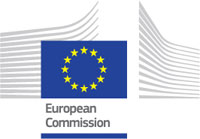 GoFair (Europe)
European Cloud Initiative (ECI):
European Data Initiative (EDI)
European Open Science Cloud (EOSC)
HPC Computing (EuroHPC)
Horizon 2020 : 2 milliards Euros pour ECI
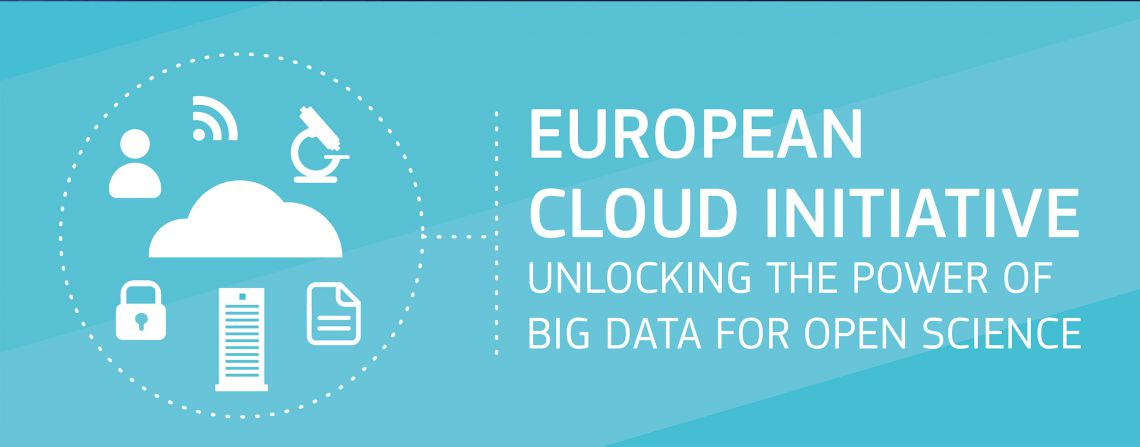 26/11/18
IN2P3
17
Activités clés: France
GoFair France
analyser ce qui est nécessaire: « comité besoin en calcul »
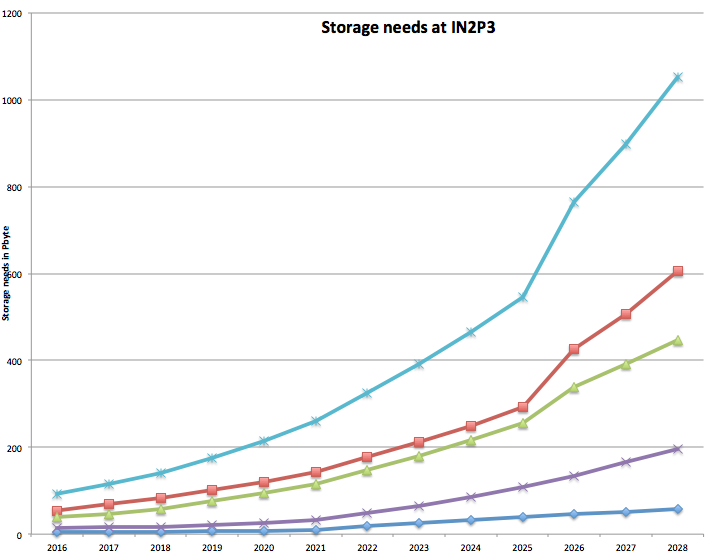 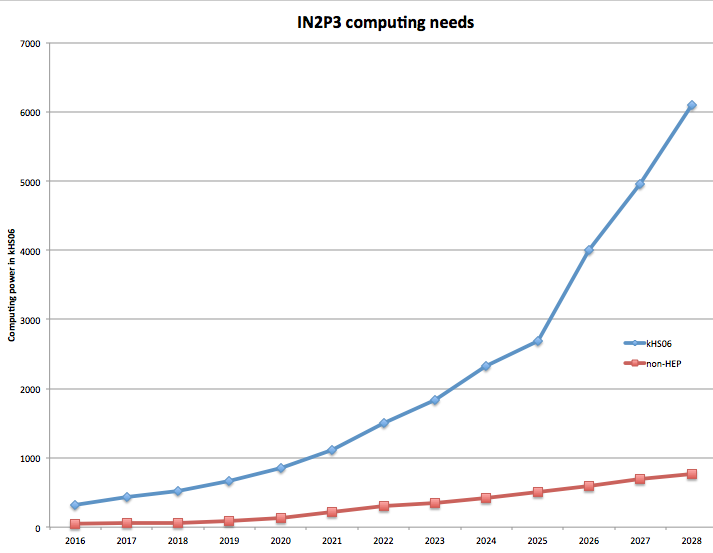 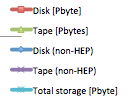 26/11/18
IN2P3
18
Open Data
Open Data est un sujet d'actualité:
https://www.data.gouv.fr
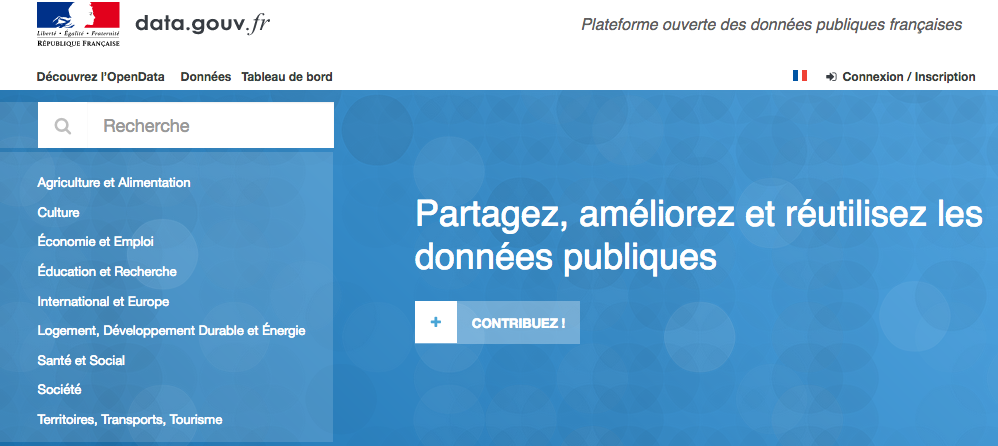 26/11/18
IN2P3
19
Open Access
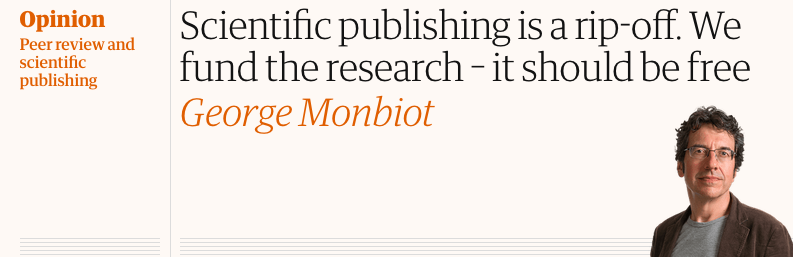 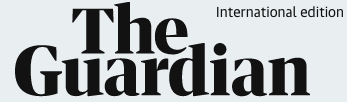 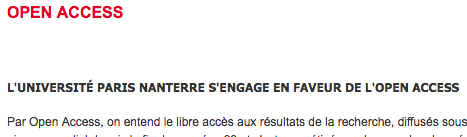 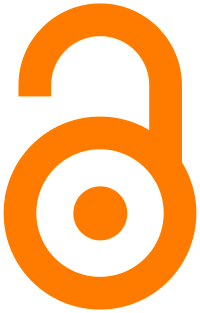 26/11/18
IN2P3
20
Open Access
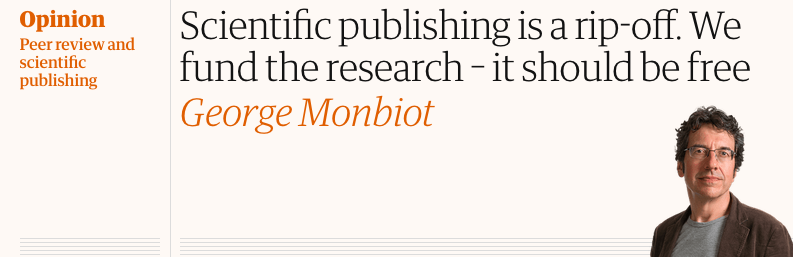 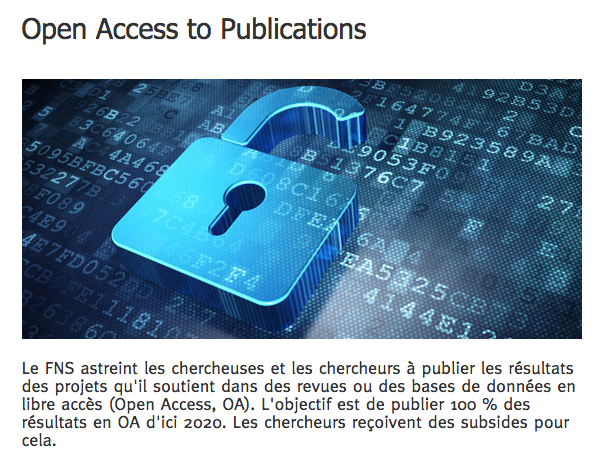 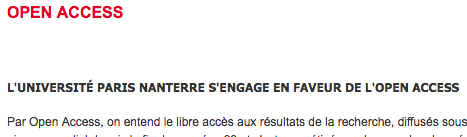 26/11/18
IN2P3
21
Open Access
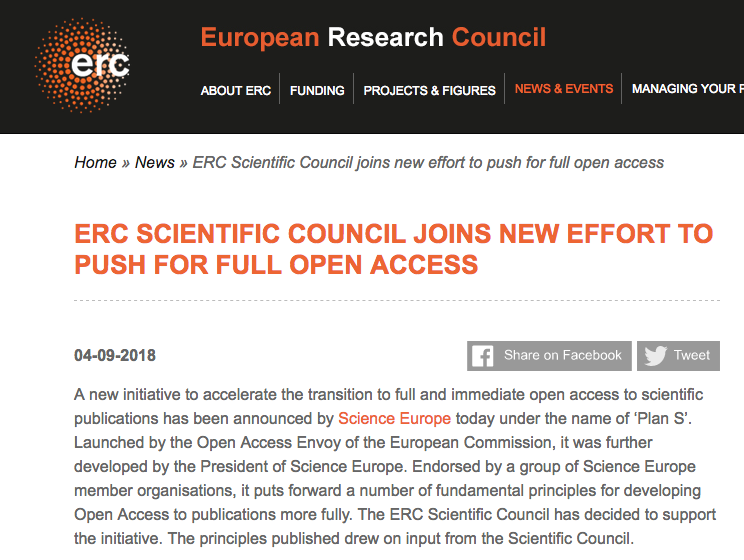 26/11/18
IN2P3
22
Open Access
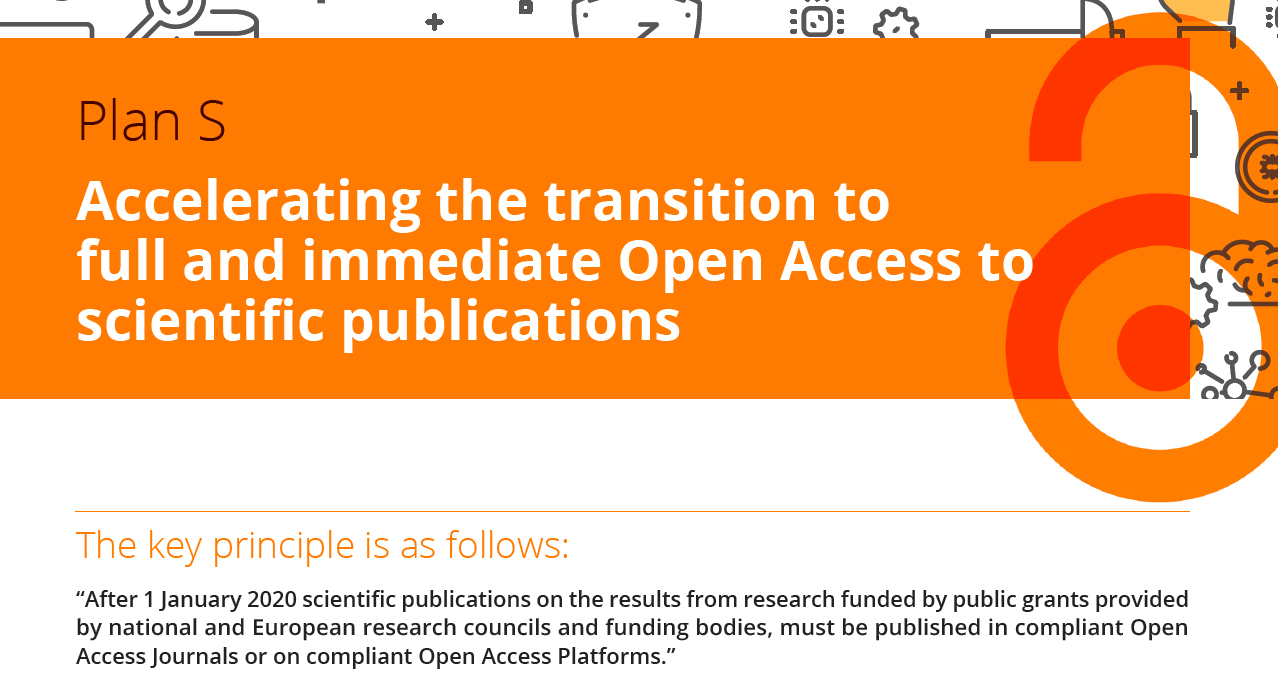 26/11/18
IN2P3
23
Open Access
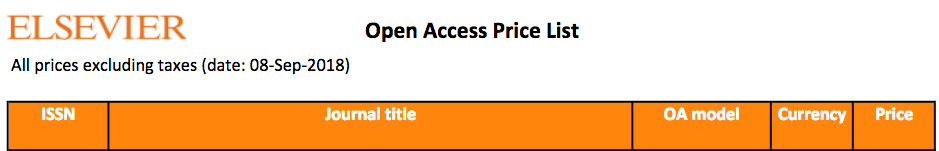 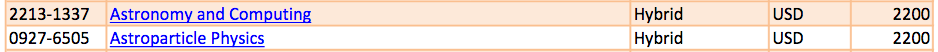 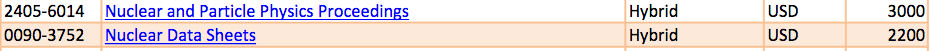 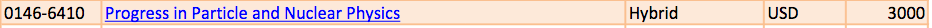 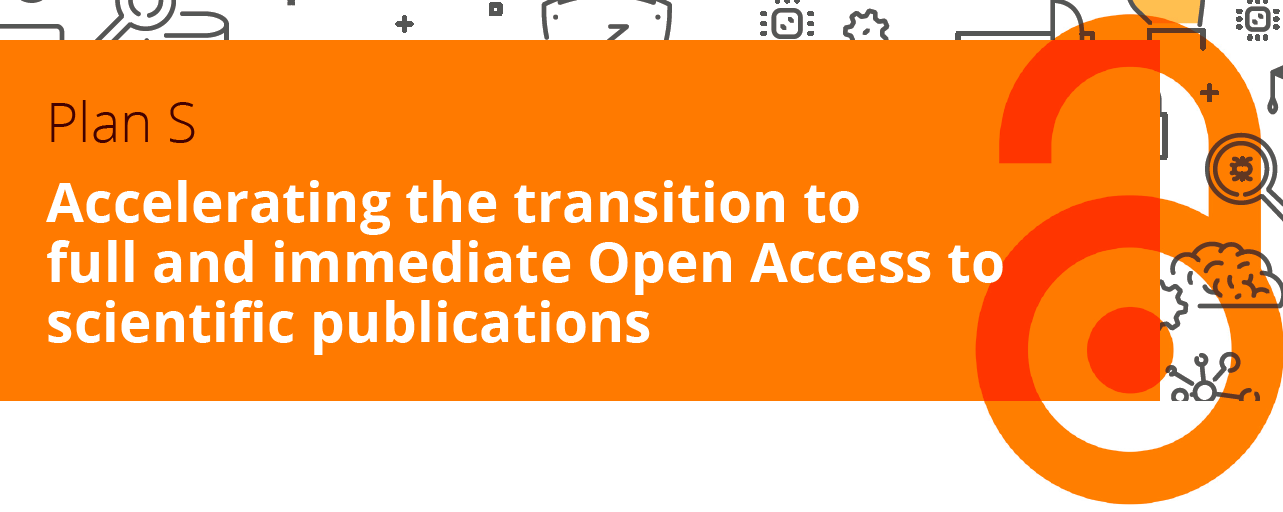 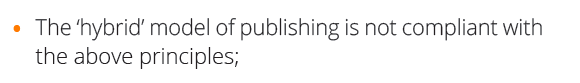 26/11/18
IN2P3
24
Open Access
Qui va payer pour le Open Access?
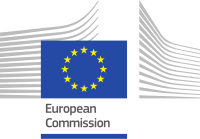 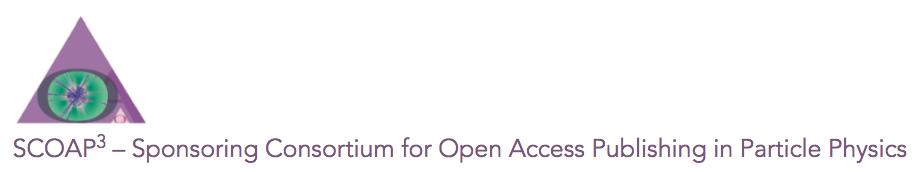 Présentation par Stefan Hohenegger sur SCOAP3
26/11/18
IN2P3
25
Accès aux infrastructures calcul
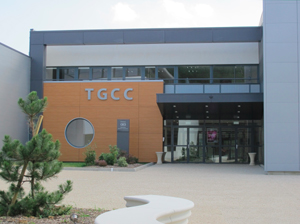 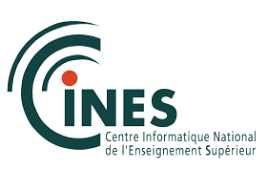 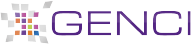 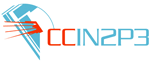 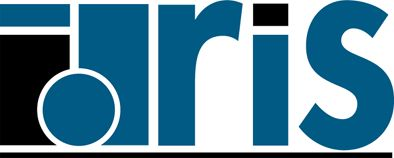 + 37 mésocentres
différents règlements d'accès, AAI
différentes interfaces, support utilisateur, financement, ...
26/11/18
IN2P3
26
Activités clés
Que faisons-nous pour améliorer la situation?
Au niveau IN2P3

En France

En Europe
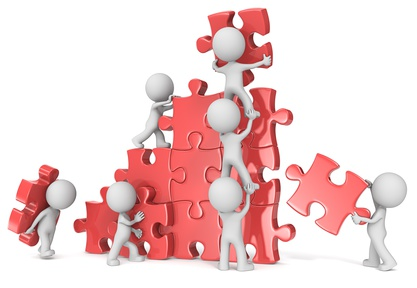 26/11/18
IN2P3
27
IN2P3 computing infrastructures
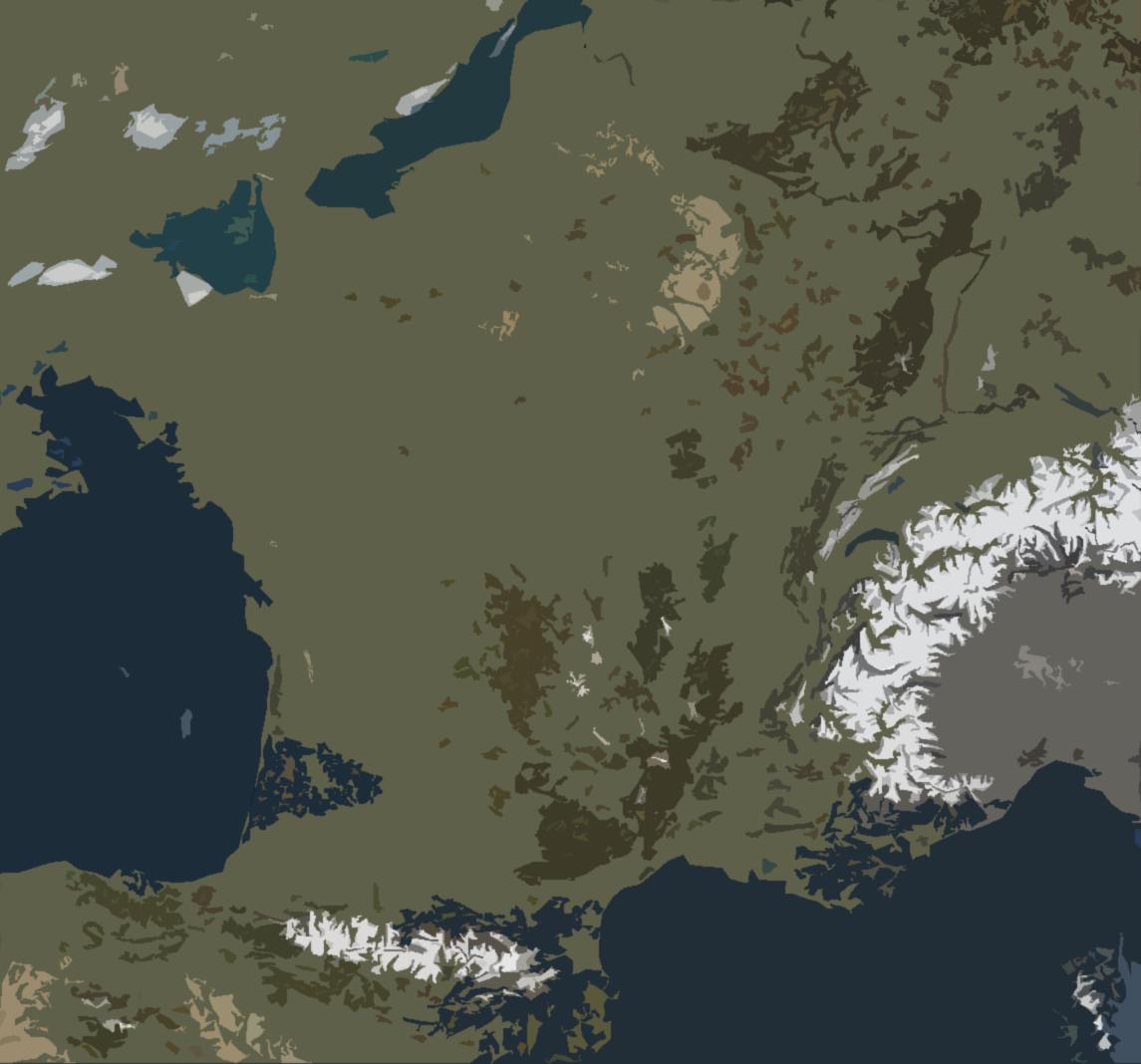 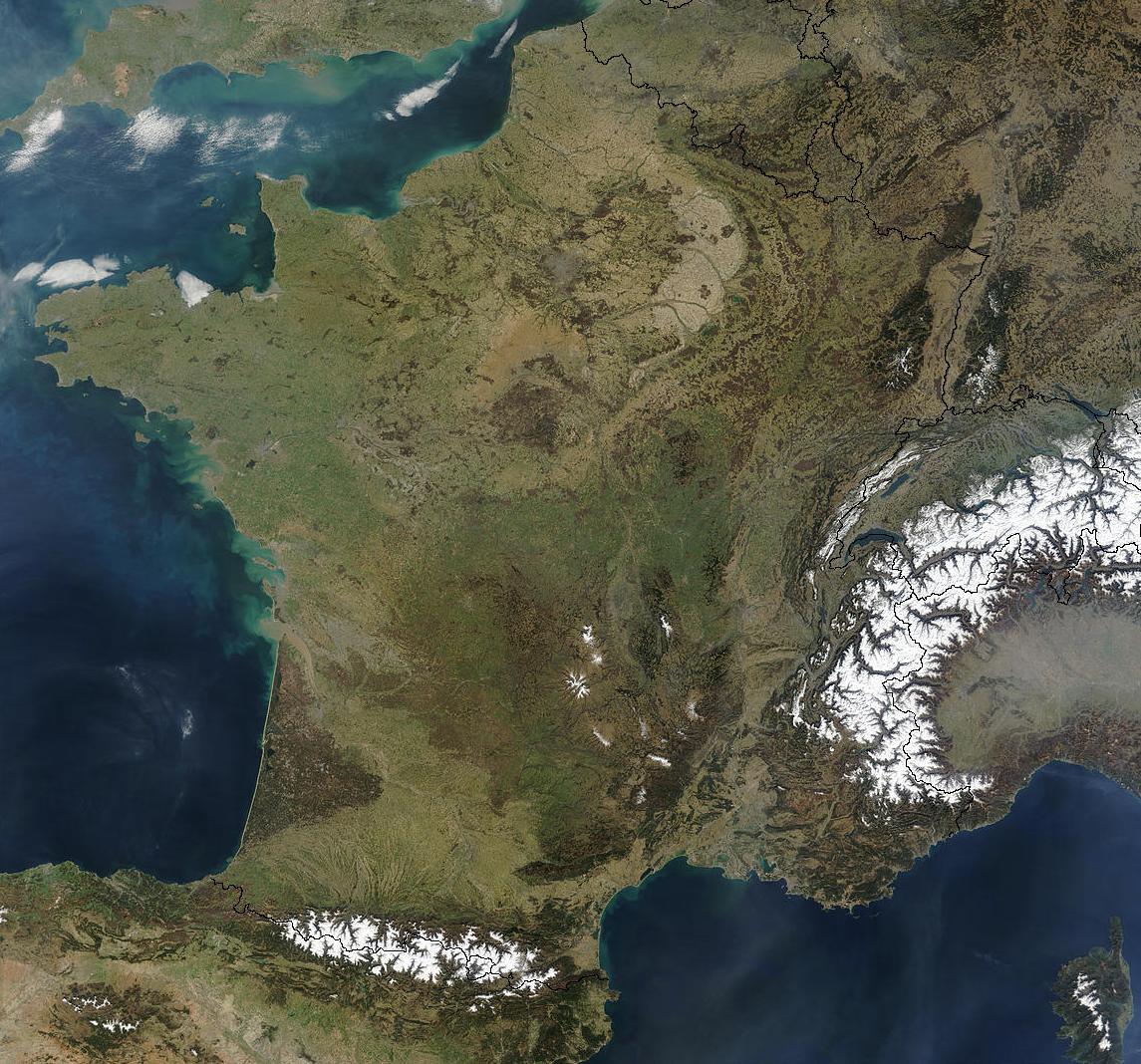 GANIL
SDM (LPNHE)
FACe (APC)
Virtual Data 
(LAL-IPNO-CSNSM- IMNC-LLR)
SCIGNE
(IPHC)
Grid infrastructure federated through WLCG and France Grille
Participation in the development of EOSC
Collaboration with HPC centres
MUST
(LAPP )
T2S
(Subatech)
CC –IN2P3
AUDACE 
(LPC)
T2 - CIMENT
(LPSC )
M3AMU
(CPPM)
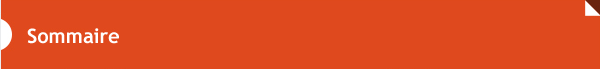 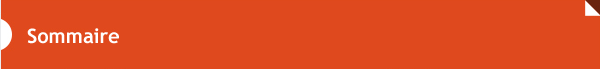 31 mai 2017
IN2P3
28
Activités clés: EOSC
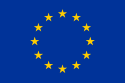 European Open Science Cloud (EOSC)
Accès pour tous les chercheurs européens aux e-infrastructures et services
Relier les infrastructures / services existants

Défis :
Business and governance model
Différentes communautés, cultures, infrastructures  interoperabilité
 Barrières sociales et culturelles
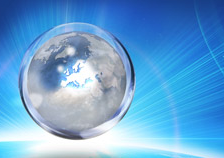 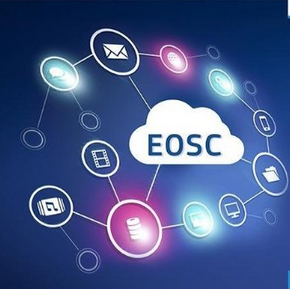 26/11/18
IN2P3
29
EOSC, préparation
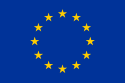 grand programme européen: nécessité d'évaluer ce qui est nécessaire, comment le mettre en œuvre
EOSCpilot (2017-2018; 70 partenaires, 10 M€): 
comment EOSC peut-il fonctionner? 
Quelle gouvernance? 
Comment partager des données et des infrastructures?
IN2P3 responsable de work package interopérabilité (données & infra)
EOSC-hub (2018-2020, >100 partenaires , 30 M€):
premier ensemble de services offerts de manière EOSC
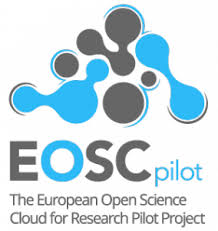 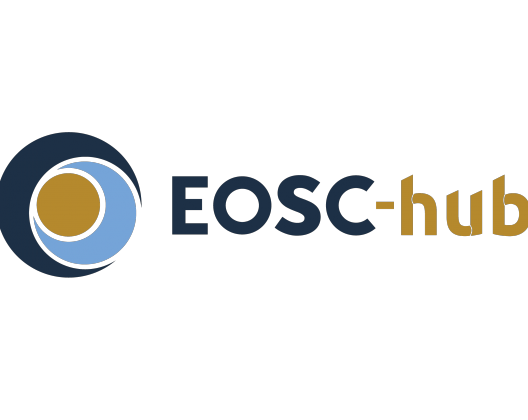 26/11/18
IN2P3
30
EOSC, prochaines étapes
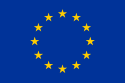 Été / automne 2018: négociations CE et États membres sur financement / gouvernance
Lancement d’EOSC  23 Novembre 2018 (Vienne)
le lancement inclut l'ouverture officielle du portail EOSC
2019 – 2020: Phase de mise en œuvre de l'EOSC
INFRAEOSC-2018-2019 (gouvernance)

Après 2020: EOSC entièrement (?) fonctionnel
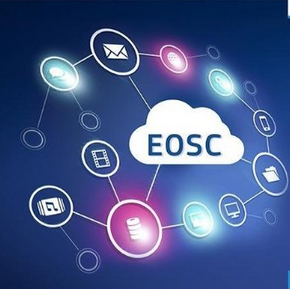 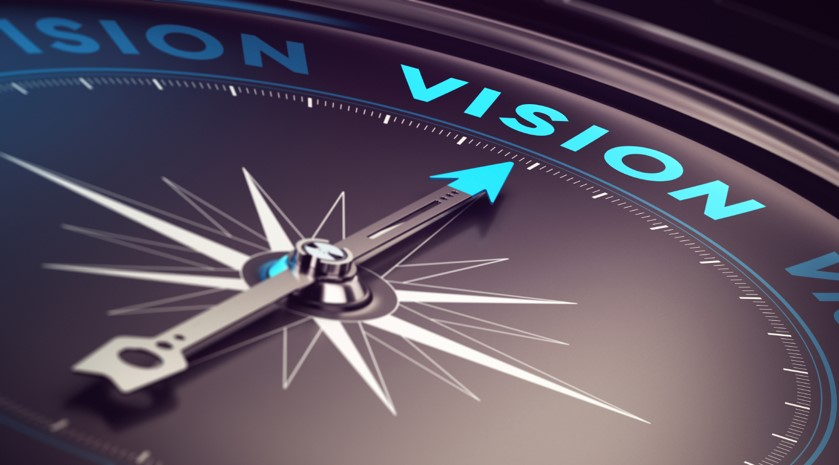 26/11/18
IN2P3
31